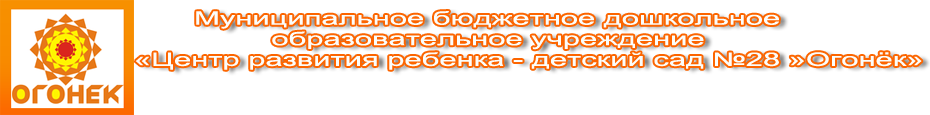 Группа № 10 «Колокольчики»
Мастер-классы с родителями
Воспитатель: Бронникова А.М
Бердск 2022
Мастер-класс для родителей по теме «Развитие мелкой моторики рук детей раннего возраста».
 Изготовление игры «Шнуровка»
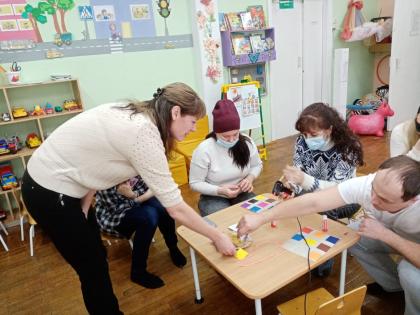 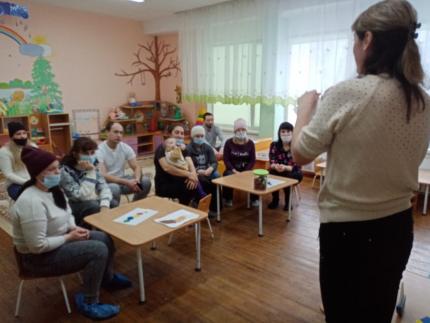 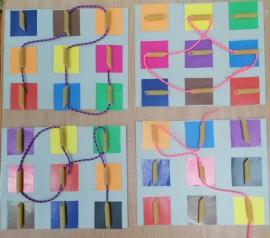 Мастер-класс с родителями по теме
 «Изготовление  «Книжки-малышки» своими руками»
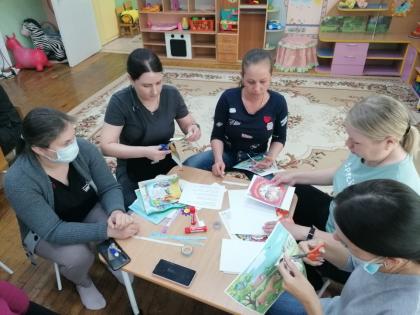 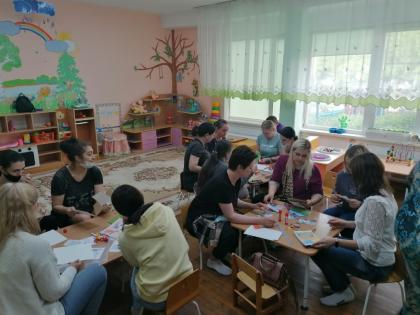 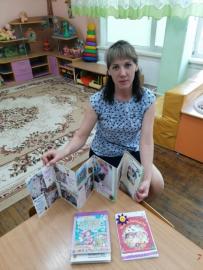 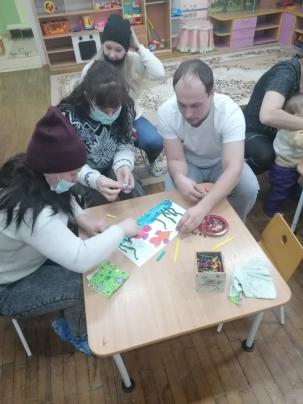 Мастер-класс по теме  «Развитие творческих способностей детей раннего возраста посредством
пластилинографии».
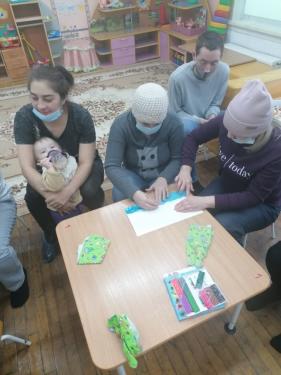 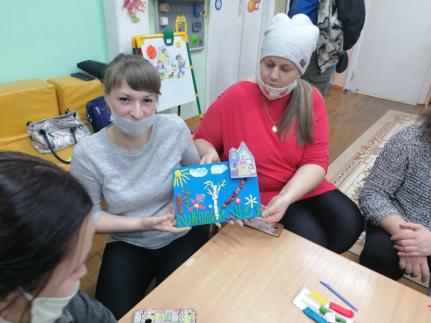 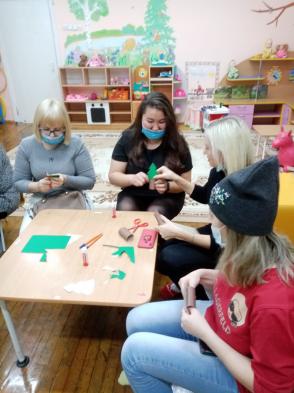 Мастер-класс с родителями по теме «Развитие речи детей раннего возраста посредством кукольного театра»
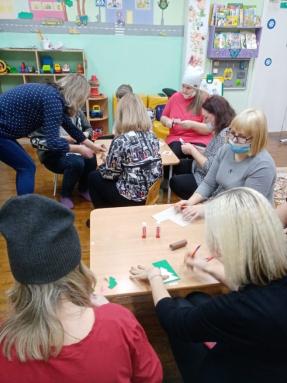 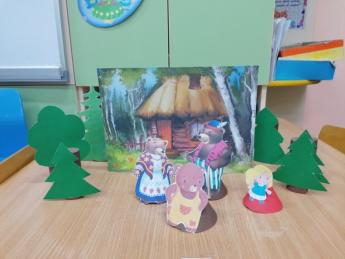 Спасибо за внимание!